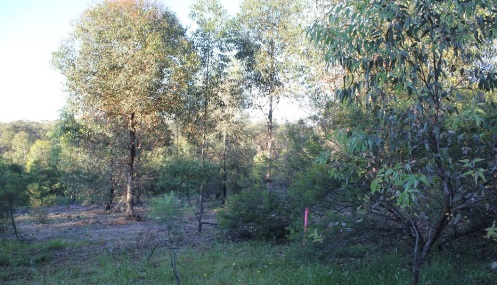 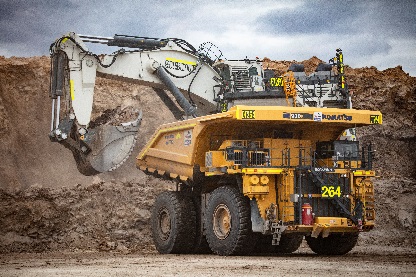 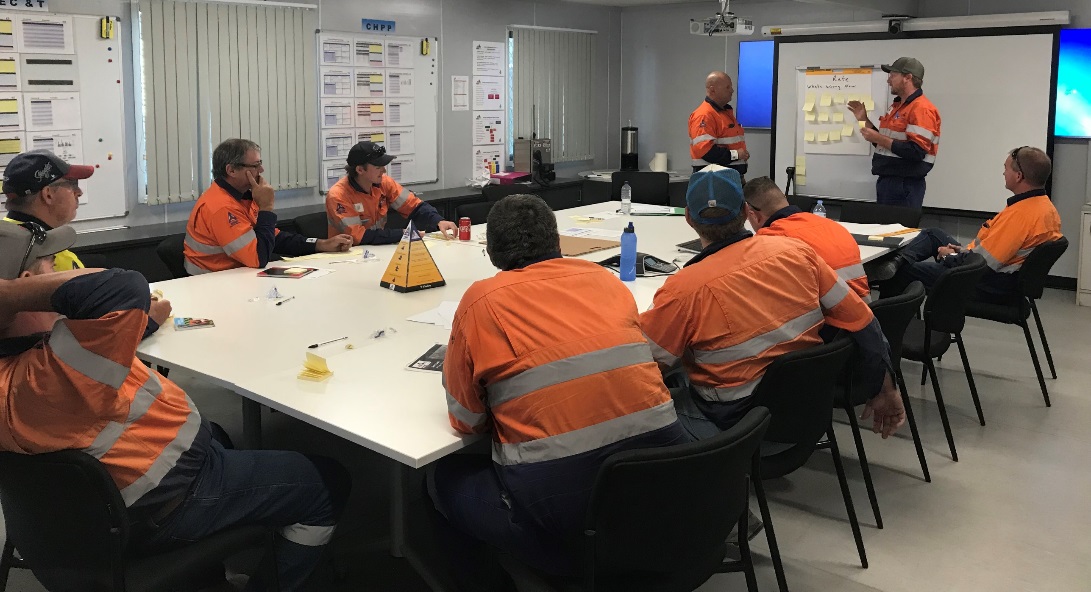 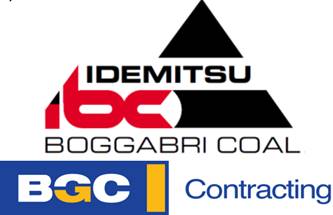 We do what we say
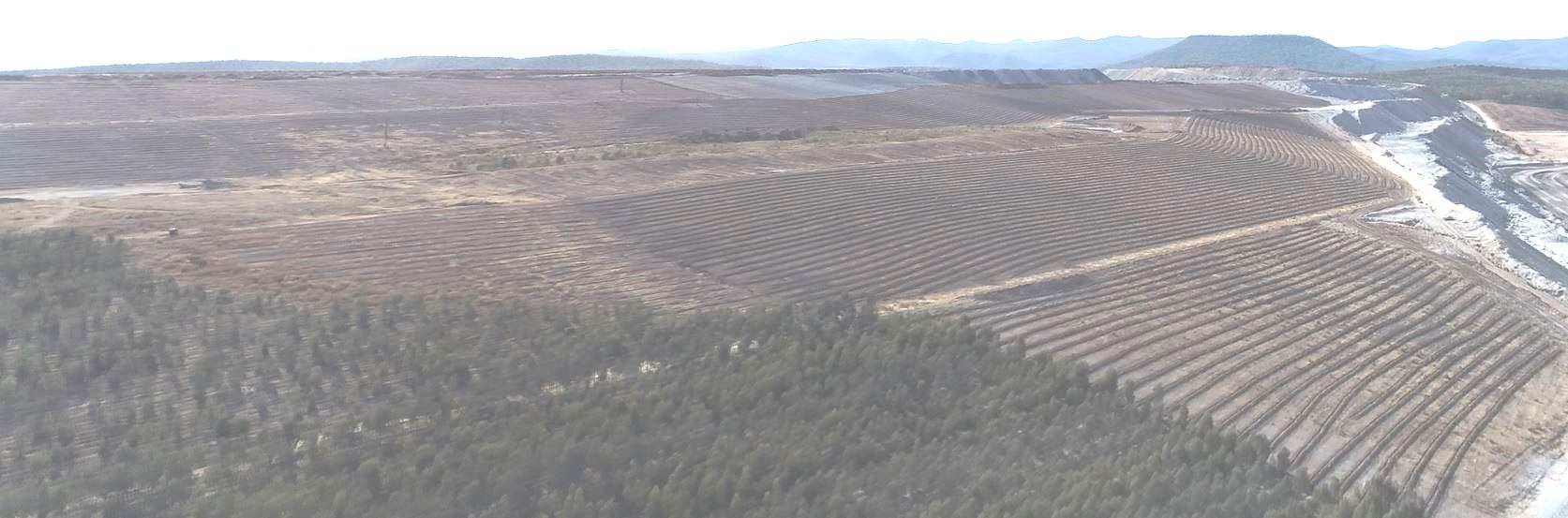 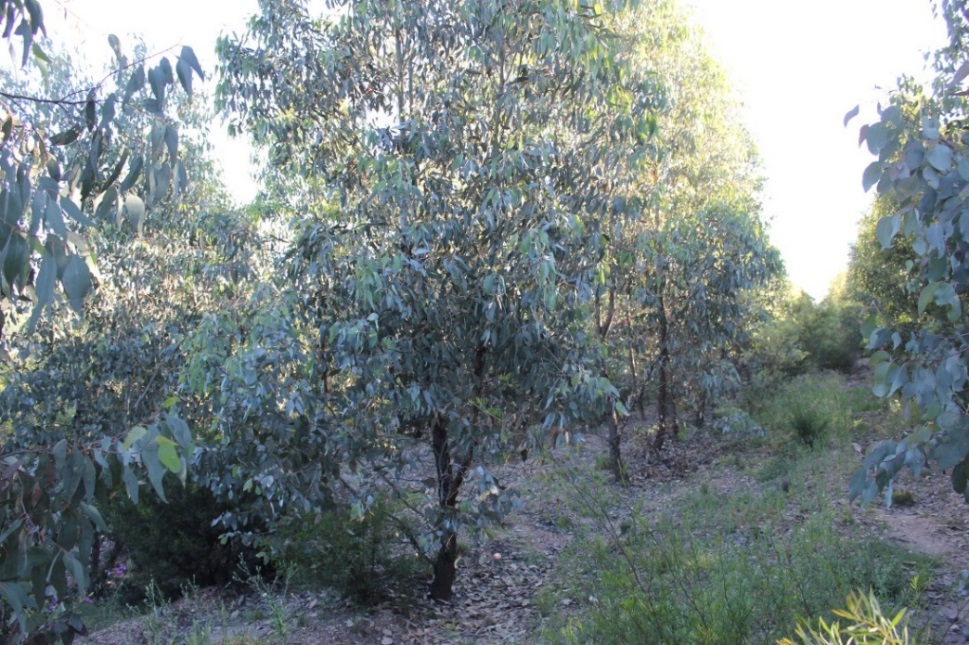 Modification 7
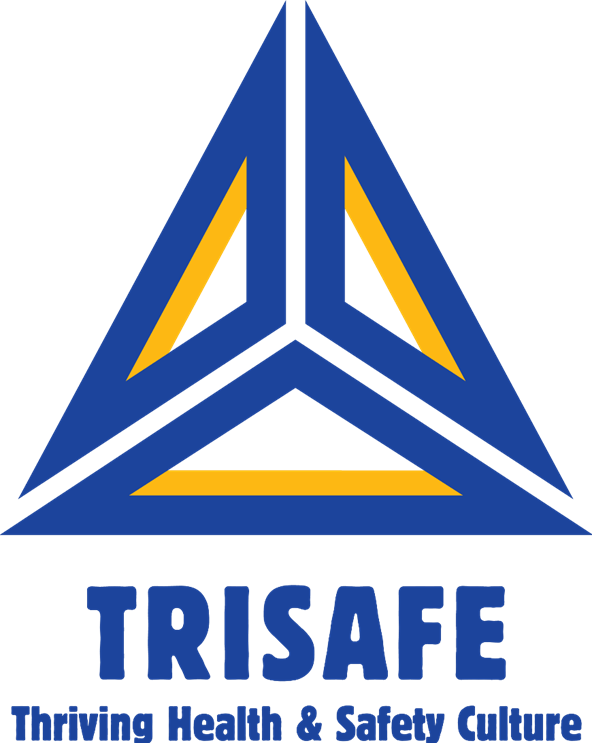 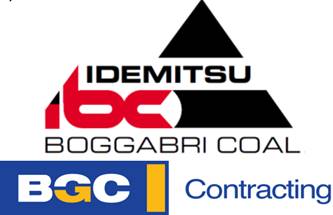 Introduction
Process commenced February 2018

The key outcome being sort is about clarity of conditions, importantly
These are administrative adjustments to address legal and operational changes
No increase in coal output from this application amendments
No increase in environmental impacts
This will allow us to deliver on our environmental commitments in a clear, transparent and unambiguous manner
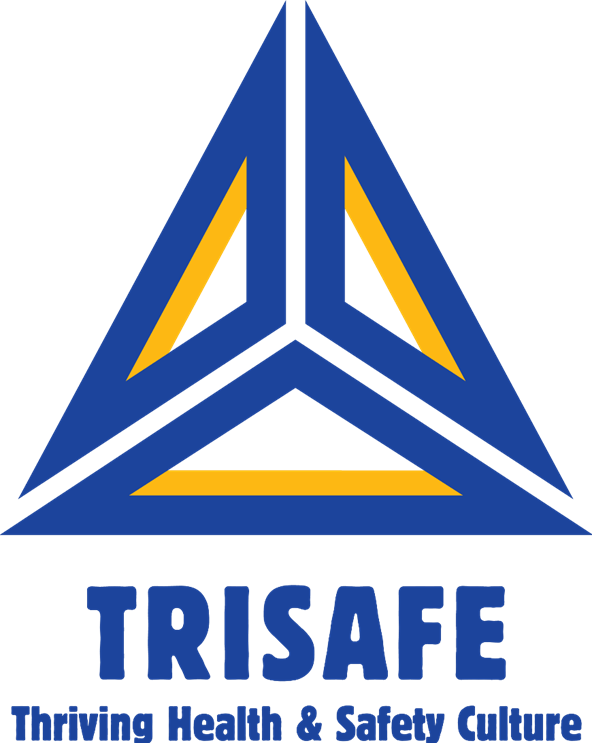 2
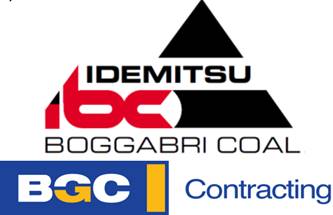 MOD 7 - Overview
The 5 key aspects of Mod 7:
Secure biodiversity offsets through alternative mechanisms;
Use an approved stockpile area for Boggabri rather than Tarrawonga coal;
Include the approved exploration activities as part of the current project approval; 
Transport small tonnages of coal by road for testing/marketing, and
Clarify the common approval boundary with Tarrawonga Coal Mine (TCM).
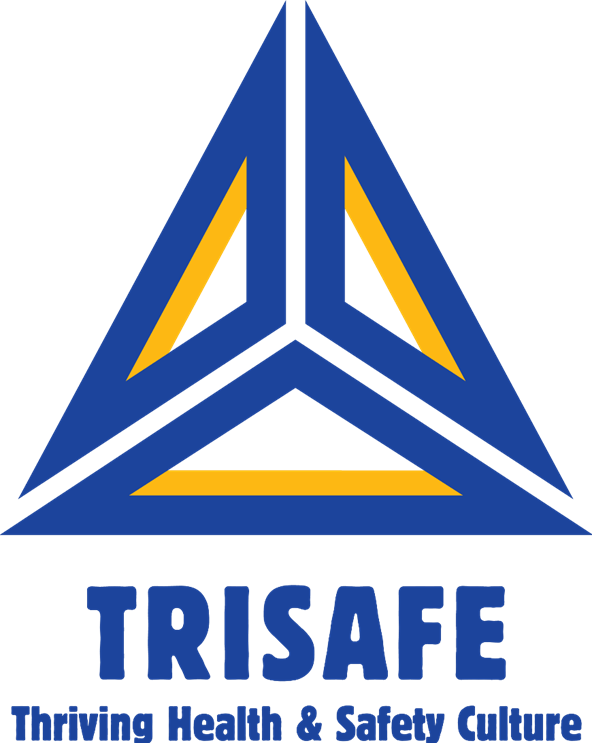 3
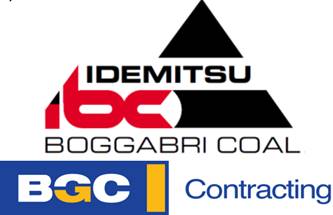 Biodiversity Offset Security
The current project approval limits the security mechanism available to secure biodiversity offsets.

Since the project was approved the Biodiversity Conservation Act 2016 has been enacted.

This includes  
Biodiversity Stewardship Agreements 
Conservation Agreements 

These options are not currently available to BCO under the project approval which limits Boggabri Coals ability to provide the most effective mechanism or mechanisms to meet the Biodiversity Offset requirements
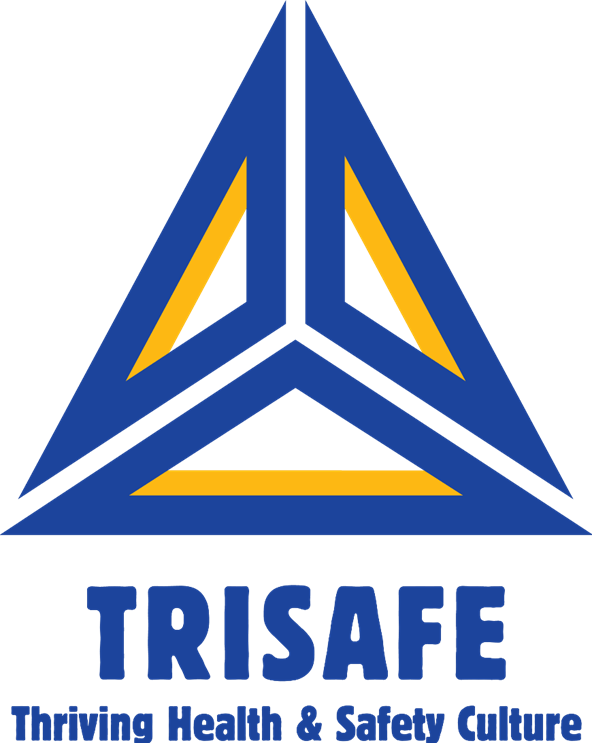 4
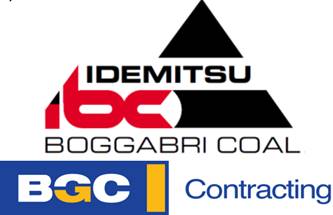 Biodiversity Offset Security
What is the proposed modification? 
Amending the biodiversity offset security condition to include, as well as National Parks mechanism, that  
Biodiversity Stewardship Agreement; and
Conservation Agreement.  
be made available.

Related to the above, an extension to the date by which the offset security agreement is required to be finalised until February 2020 to arrange for the alternative options to be explored and finalised.
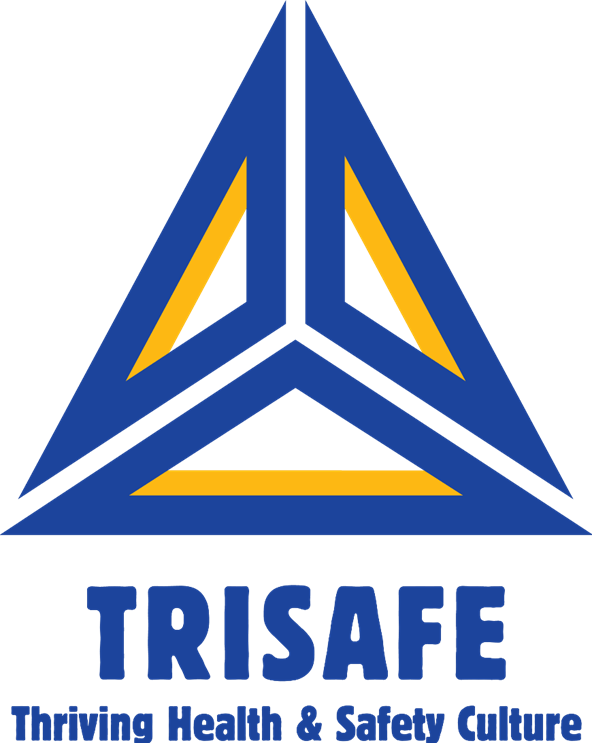 5
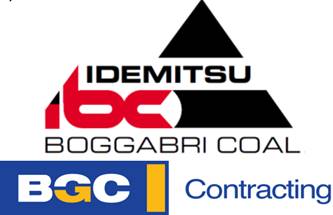 Biodiversity Offset Security
What are the impacts of the modification? 

Contrary to some special interest group's representations, the  proposed modification will not change, alter or diminish Boggabri Coal's offset obligation and there will be no change to the biodiversity impacts of the Project Approval.
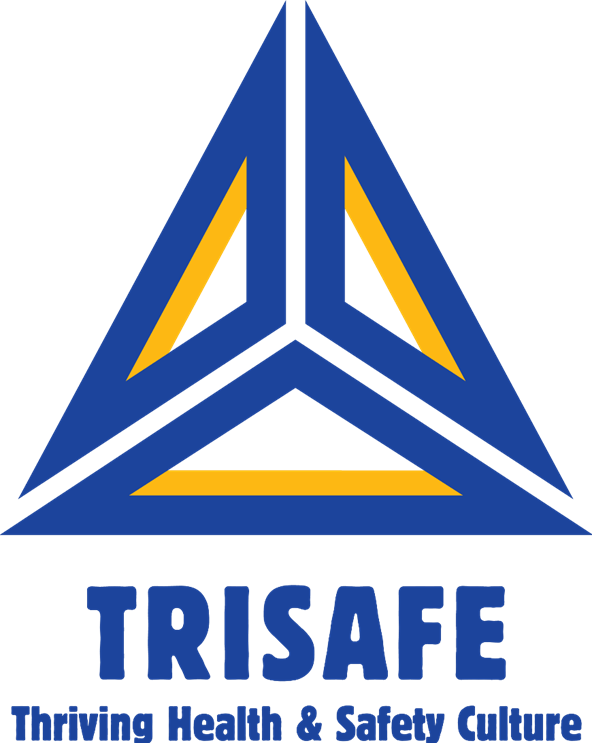 6
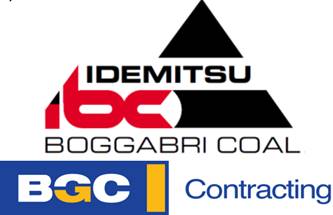 Biodiversity Offset Security
What is the Agencies' feedback? 

The OEH supports the modification.

"OEH agrees that this (extension to finalising the security arrangement until February 2020) is a reasonable timeframe to secure the offsets through these additional security options"

"The Department and OEH consider that the additional security mechanism options would strengthen the statutory protection of the offsets”
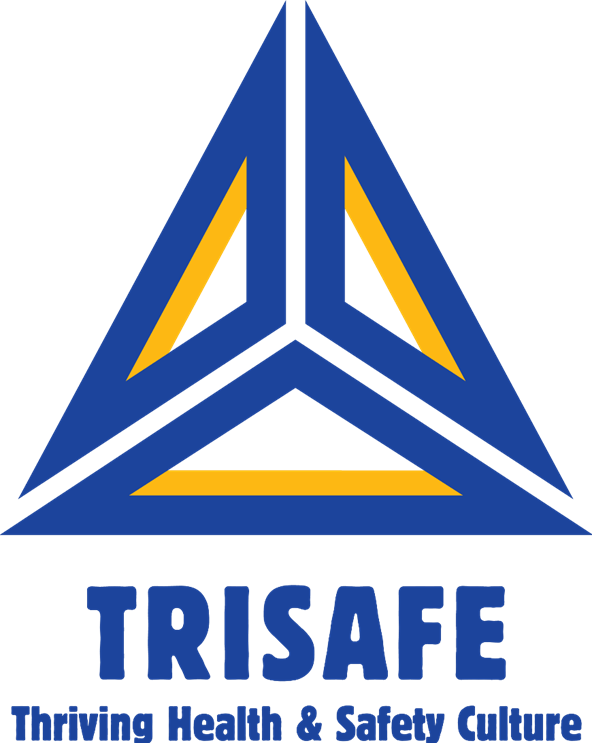 7
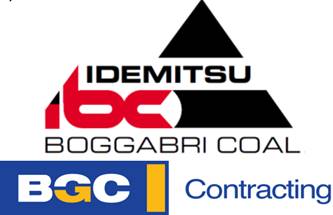 Coal Stockpile Area
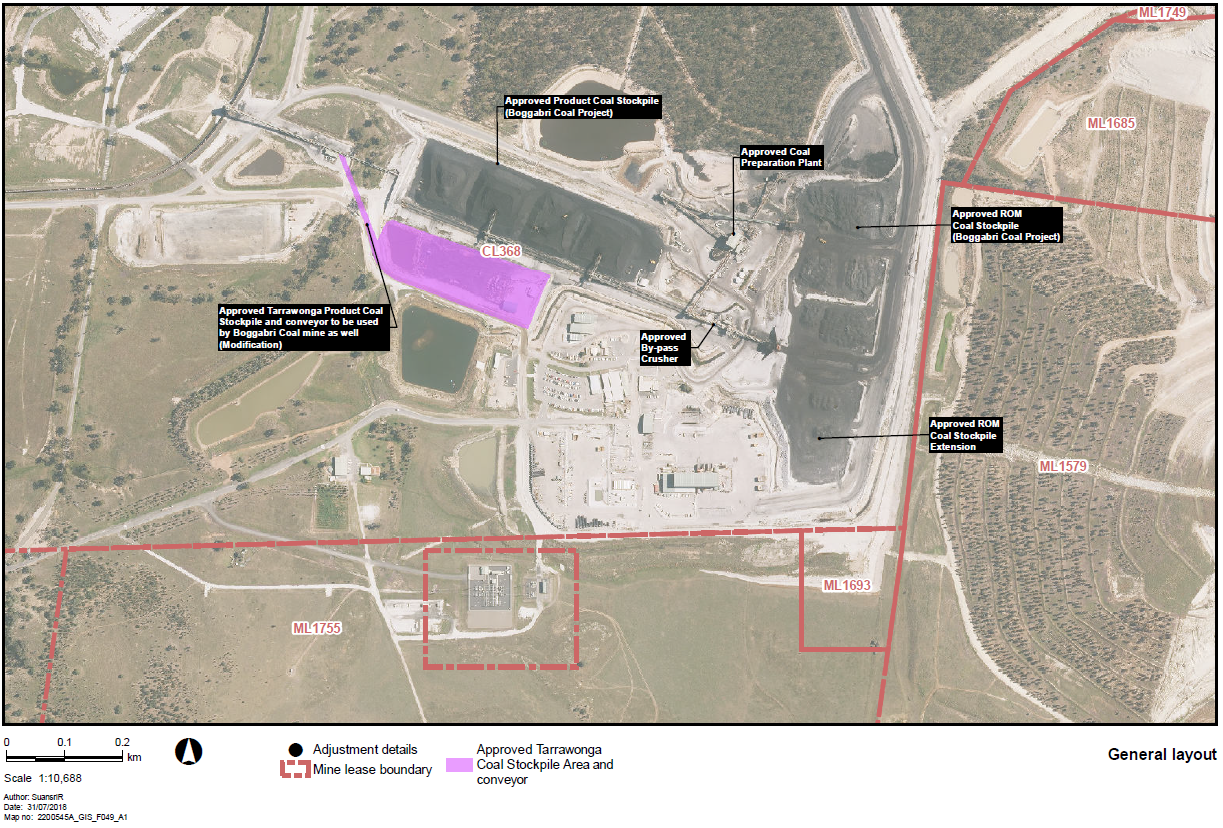 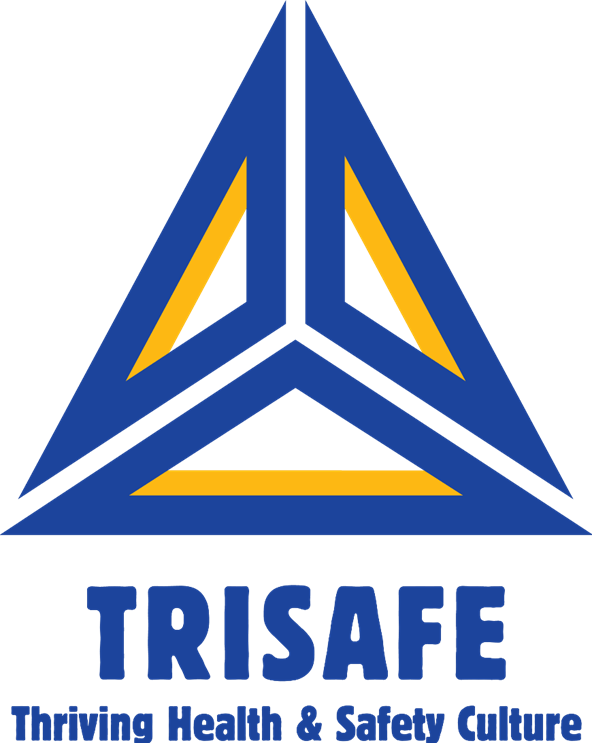 8
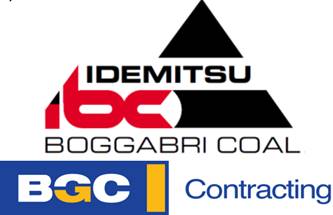 Coal Stockpile Area
What is the proposed modification? 
Enable the approved TCM stockpiling area to be used for Boggabri coal 
Allows operational flexibility 
What are the impacts? 
No additional coal above the current limit of 8.6 Mtpa is proposed be handled through the Infrastructure Facilities Area. 
The impacts of the stockpile area were assessed and approved (Mod 2).
What is the Agencies' feedback? 
No objections
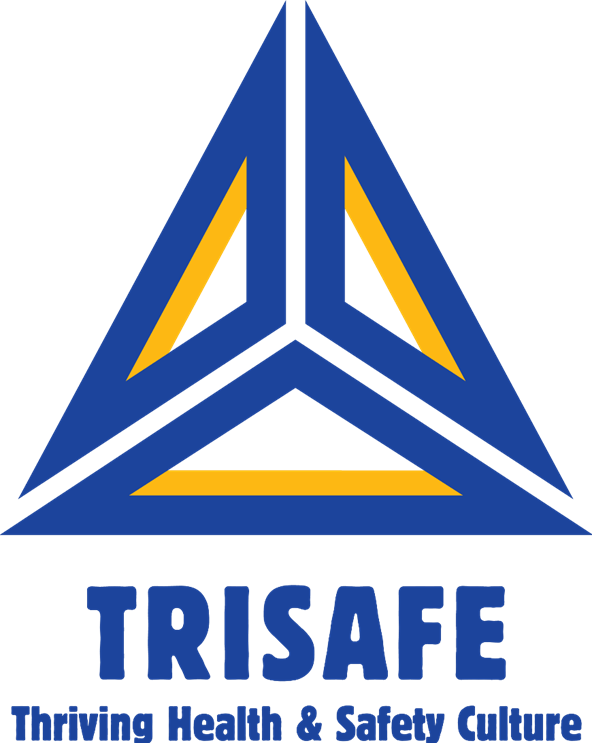 9
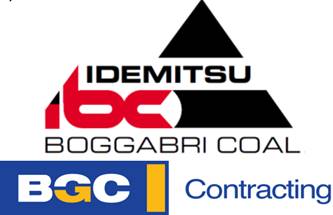 Drilling and Exploration Activities
What is the proposed modification? 
To expressly include the exploration activities (i.e. drilling, sampling and geophysical exploration) within the approved disturbance area which are permitted by Boggabri Coal's mining and exploration licences and (implicitly) permitted by the Project Approval. 
Incorporate the Environmental Assessment for Mod 7 in the Project Approval's list of documents.
What are the impacts? 
None. 
The exploration activities are already managed by the existing environmental management plans and conditions of approval
What is the Agencies' feedback? 
No objections.
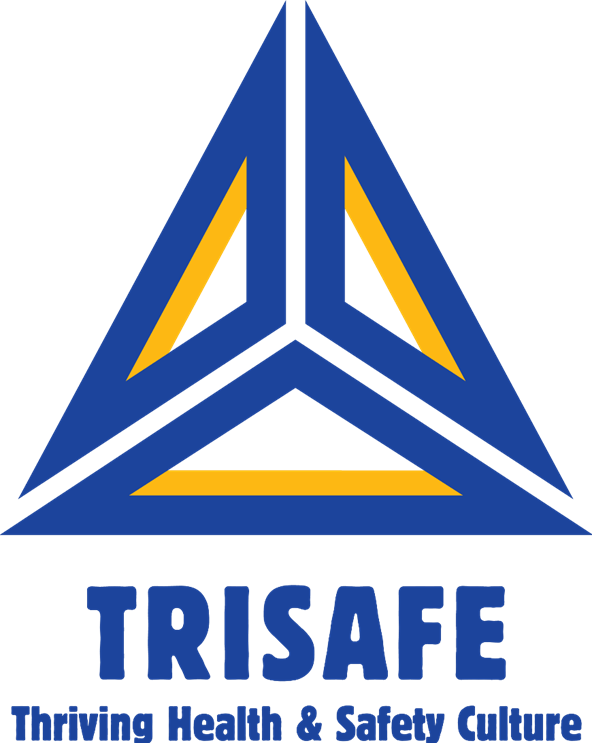 10
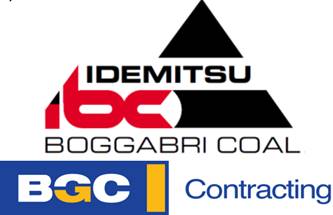 Drilling and Exploration Activities
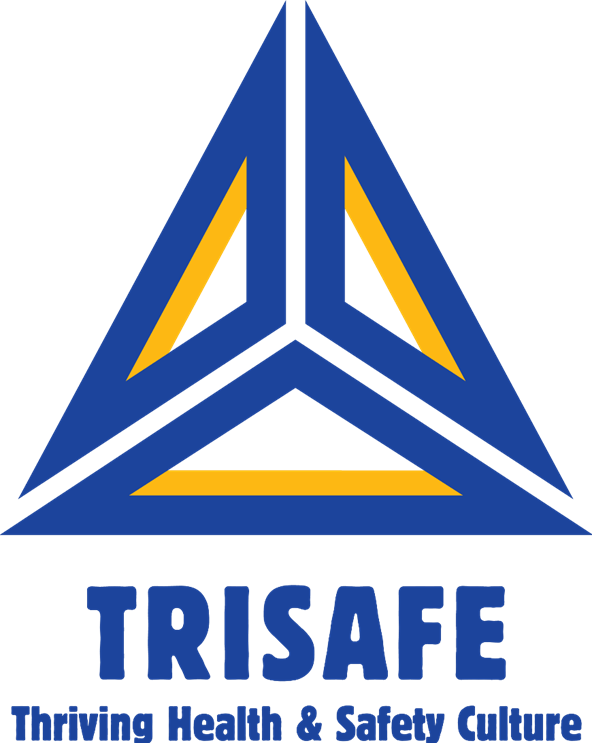 11
Transportation of Coal Samples by Road
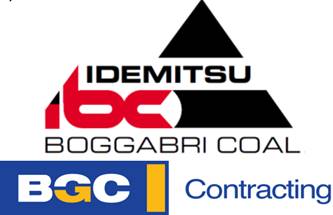 What is the proposed modification? 
To allow a small tonnage (less than 200 tonnes/year or 10 heavy vehicles per year) of coal to be transported by road for testing and marketing purposes (currently all coal is required to be transported by Rail) via the mine's private access road and the Kamilaroi Highway.
What are the impacts?
Negligible impact to traffic. Increase to the annual traffic on the Kamilaroi Highway by about 0.01%. 
What is the Agencies' feedback? 
No objections.
Narrabri Shire Council did not object but raised concern about the volume of sample coal to be transported and recommended annual limits should be imposed and should be transported via the mine owned private haul road to the Kamilaroi Highway
The Department's response: 
Proposed number of vehicles is very small compared to the approved traffic for project; 
Boggabri Coal would be required to comply with existing noise and air quality criteria and to manage any impacts in accordance with its approved traffic, air quality and noise management plans; and
Given the very small increase in traffic, the modification would result  in negligible impacts on the capacity, efficiency and safety of the approved road network.
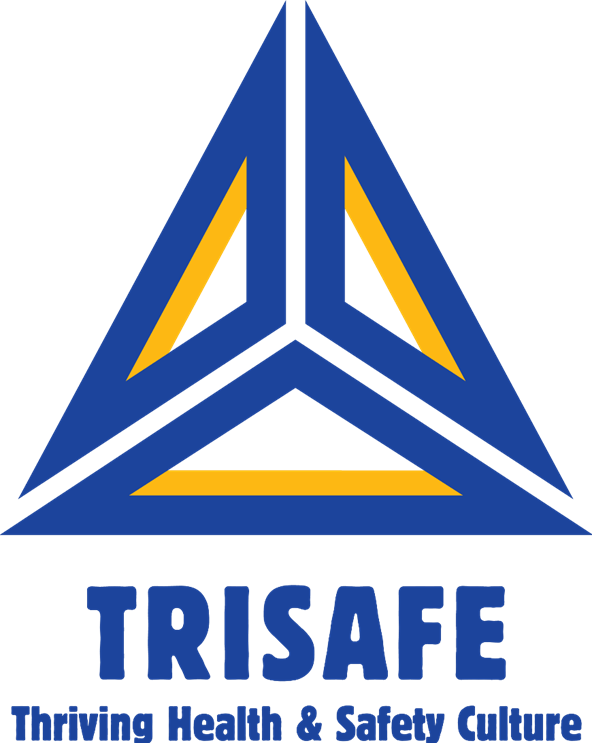 12
Transportation of Coal Samples by Road
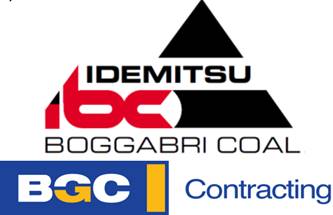 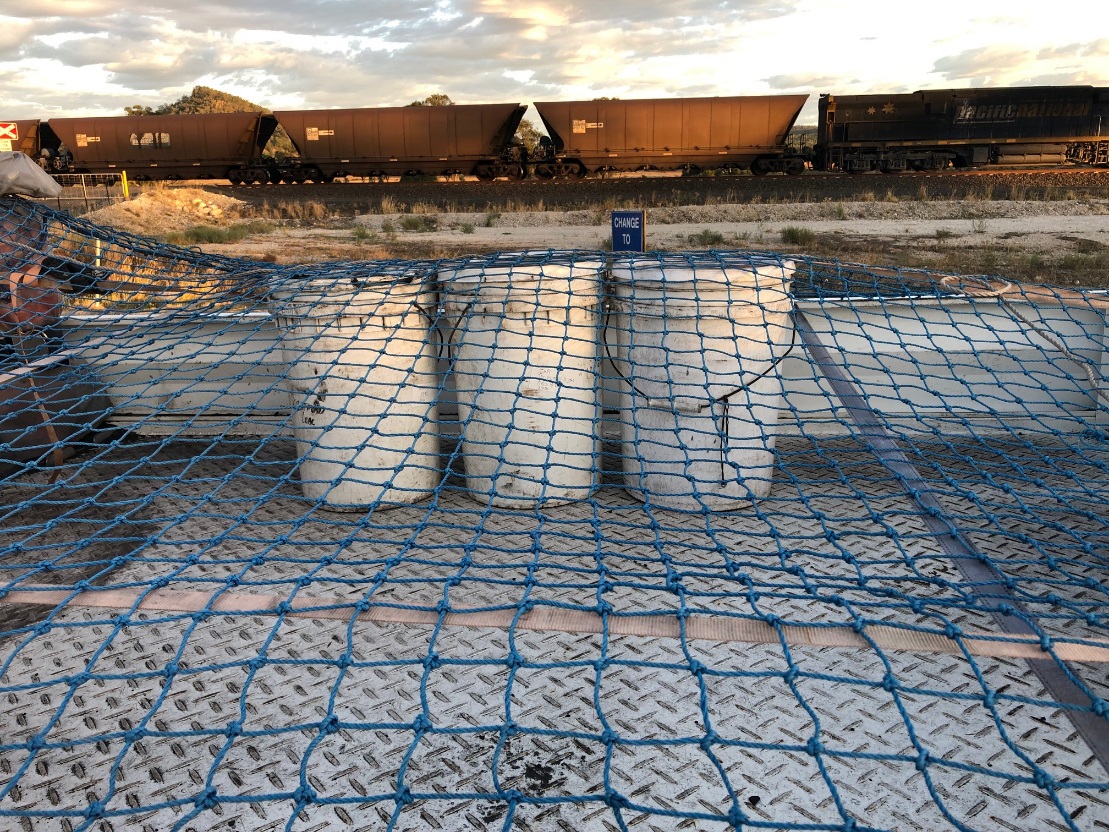 Examples
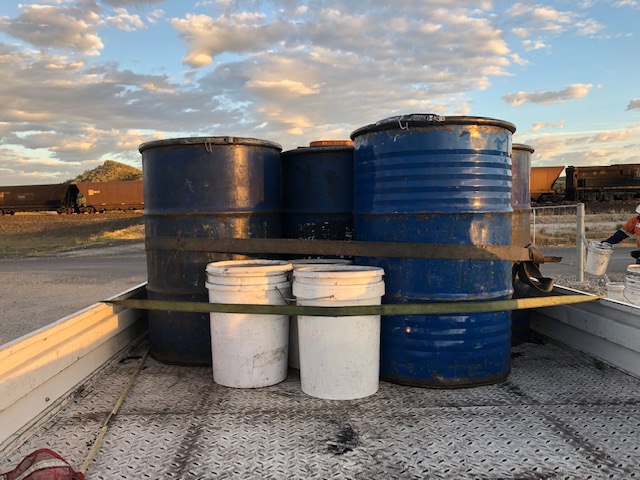 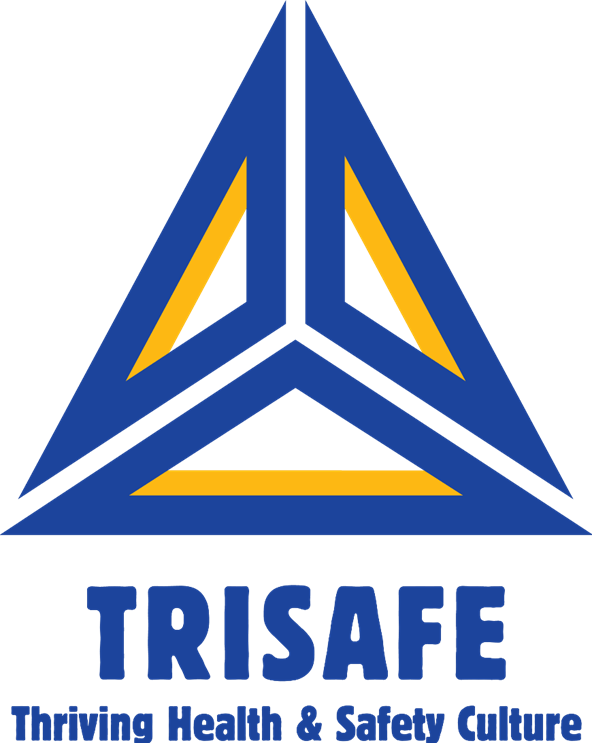 13
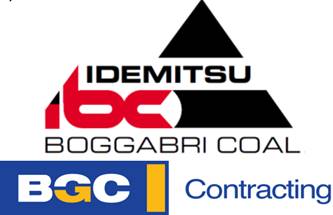 Project Boundary Adjustment
What is the proposed modification?
To realign a small portion of the project boundary which overlaps with TCM  
What are the impacts?
None. 
The modification will be of benefit as it will ensure clear delineation of responsibility between the two mines.
What is the Agencies' feedback? 
No objections. 
The EPA noted that Boggabri Coal will need to apply to change its Environmental Protection Licence (EPL).
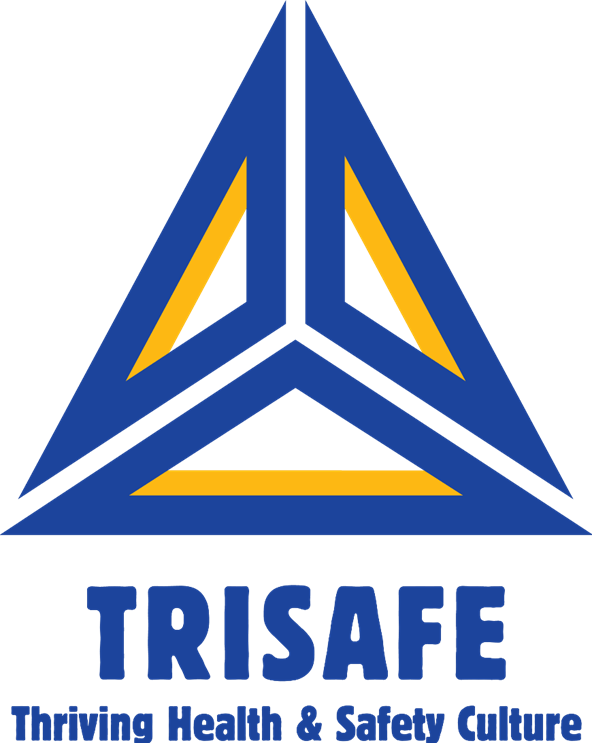 14
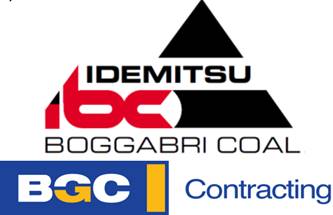 Project Boundary Adjustment
Proposed project boundary adjustment
– green area only
Current project boundary
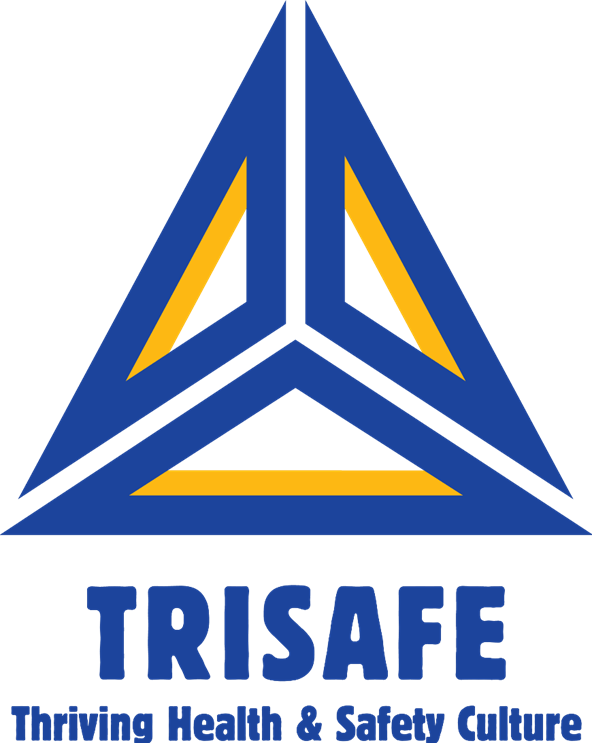 15
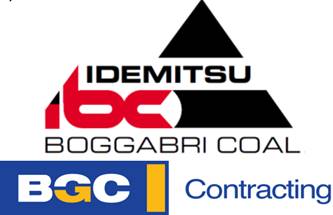 DPE’s Evaluation of Impacts
16
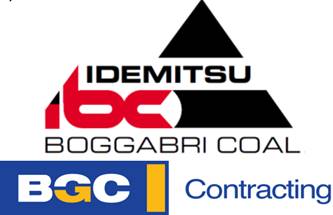 Response to Representations
17
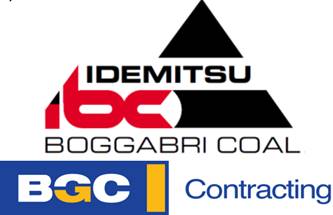 Summary
Mod 7 is a tidy up modification with no new environmental impacts
Provides greater certainty than  the current approval in respect of biodiversity offset security,
Clarifies regulation of exploration activities 
Delineates responsibilities between BCM and TCM
Removes unnecessary operational constraints

THANK YOU
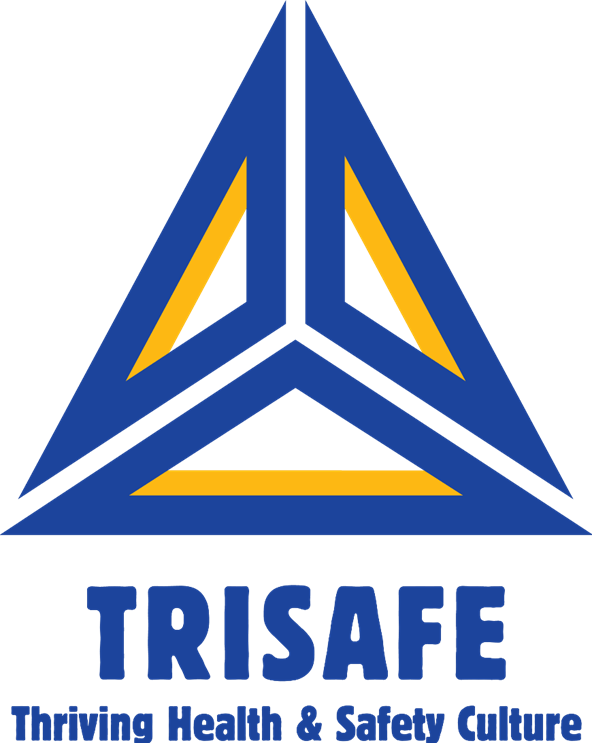 18